Anatomie oka
Lenka Hanáková
Oční lékařství (VLOL7X1)
Výstup z učení
Student popíše anatomii oka, přídatných očních orgánů a zrakové dráhy.
Oční lékařství (VLOL7X1)
Oční koule – bulbus oculi
přední pól
Oční koule je chráněna kostěnou očnicí a víčky, je uložena v tukovém polštáři.

3 vrstvy stěny oka:                                                   
- povrchová (vazivová) - rohovka, bělima                                  
- střední (cévnatá) - duhovka, řasnaté těleso, cévnatka                                          - vnitřní (nervová) - sítnice  
Přední oční segment (před čočkou), zadní (za čočkou).
Přední a zadní pól bulbu.
Ekvátor bulbu (nejširší obvod bulbu).

Axiální délka oka 24 mm, 1 mm odpovídá 3D.

Optická mohutnost oka 63D (rohovka 43D, čočka 20D).
ekvátor
Oční lékařství (VLOL7X1)
zadní pól
Rohovka - cornea
slzný film
Nejdůležitější refrakční prostřední oka - 3/4 celkové optické mohutnosti oka.
Vpředu oční koule, zaujímá 1/6 obvodu oka.
Limbus = přechod rohovky v bělimu. 
Polokulovitý tvar o průměru 11 mm.
Hladká, lesklá, průhledná, bezcévná.
Na povrchu slzný film.
Tvořena 5 vrstvami.
Nejcitlivější tkáň lidského těla – bohatá senzitivní inervace (n.1/V – n. ophthalmicus).
epitel - dlaždicobuněčný epitel, rychle regeneruje
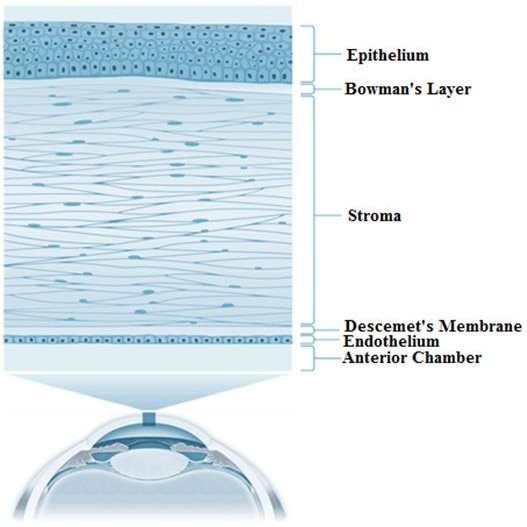 Bowmanova vrstva - neregeneruje
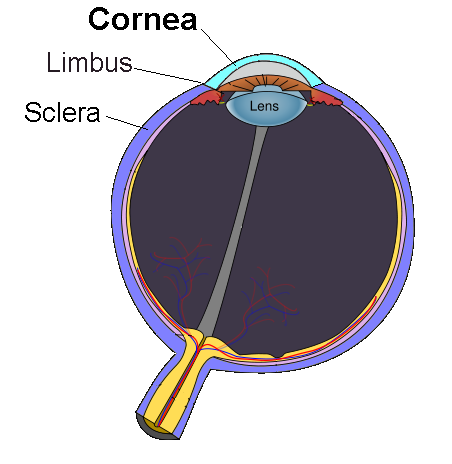 stroma - malá schopnost 
regenerace
Descemetova membrána 
- regeneruje
endotel - 1vrstevná vrstva hexagonálních buněk, s věkem jich ubývá, zodpovídá za dehydrataci rohovky, neregeneruje
Oční lékařství (VLOL7X1)
Bělima - skléra
Pevná, chrání nitrooční struktury a pomáhá udržovat nitrooční tlak.
Vzadu oční koule, zaujímá 5/6 obvodu oka.
Tuhá, bílá, neprůhledná, obsahuje malé množství cév.
V přední části (před ekvátorem) je kryta spojivkou.
Úpony všech okohybných svalů.
Tvořena 3 vrstvami:
episkléra (pouze před ekvátorem, pod spojivkou)
stroma
lamina fusca (přiléhá k cévnatce)
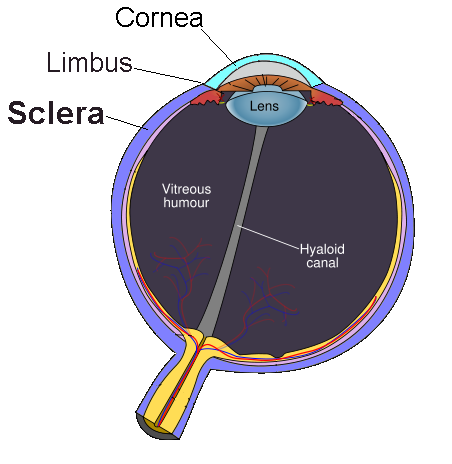 Oční lékařství (VLOL7X1)
Duhovka - iris
Tvoří přepážku mezi přední a zadní oční komorou.
Uprostřed duhovky je otvor = zornice (pupilla).
Zornice reguluje množství světla procházejícího do nitra oka pomocí 2 svalů:
svěrač (musculus sphincter pupillae) – inervovaný parasympatikem
rozvěrač (musculus dilatator pupilae) – inervovaný sympatikem
Množství pigmentu melaninu určuje „barvu očí“.

Řasnaté těleso – corpus ciliare
Tvoří přechod mezi duhovkou a cévnatkou.
Základní funkce:
produkce nitrooční tekutiny
závěsný aparát pro čočku pomocí fibrae zonulares 
zajištění akomodace pomocí musculus ciliaris
Cévnatka – choroidea
Obsahuje množství cév.
Zajišťuje výživu zevních vrstev sítnice (výživa vnitřních vrstev sítnice je 
z a. centralis retinae).

Oční lékařství (VLOL7X1)
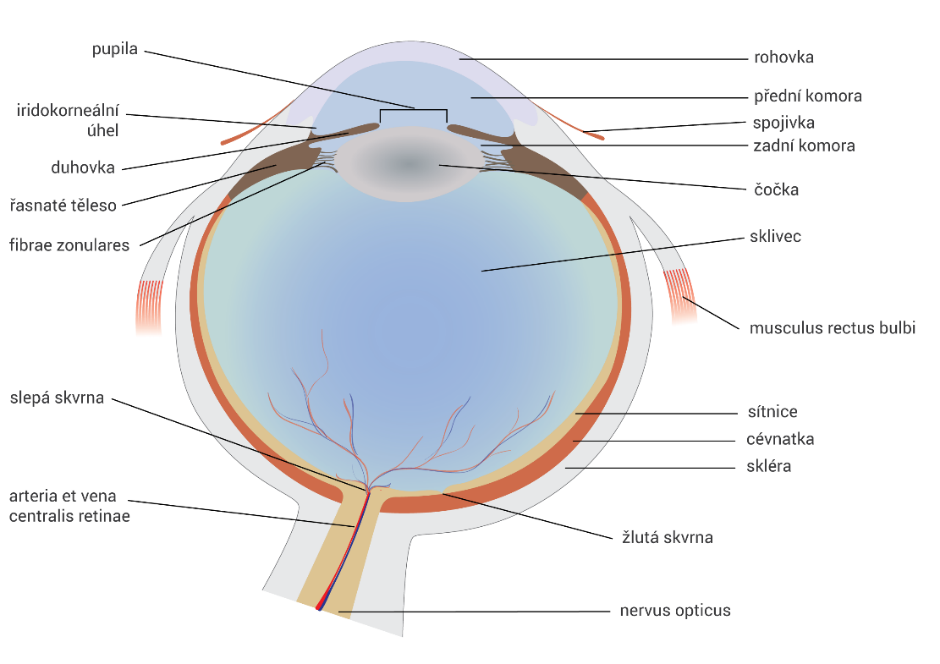 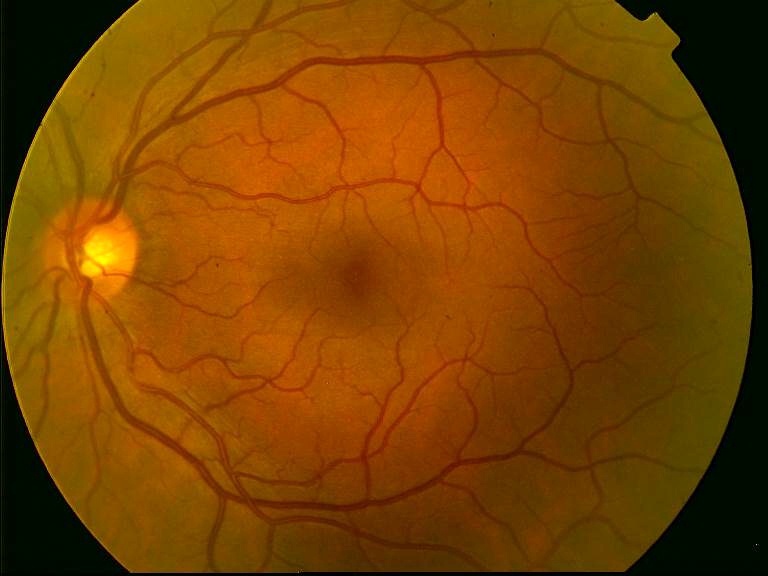 Sítnice - retina
periferie sítnice
terč n.II
Jemná průhledná blanka.
2 hlavní vrstvy:
neuroretina (neurosenzorický epitel) 
retinální pigmentový epitel (RPE)                                                                                         
Histologicky je tvořena 10 vrstvami.
Žlutá skvrna (macula lutea) – max. koncentrace fotoreceptorů (čípků), oblast nejostřejšího a barevného vidění.
Slepá skvrna – místo výstupu zrakového nervu, nejsou zde fotoreceptory, na perimetru odpovídá absolutnímu skotomu.
S mozkem je sítnice spojena zrakovou dráhou, podrážděním fotoreceptorů (tyčinek a čípků) začíná proces vidění.
žlutá skvrna
větve a. centralis retinae
větve v. centralis retinae
vrstva nervových vláken (tvořena axony gangl. buněk, sbíhají se na terči zrakového nervu a po výstupu z oka tvoří zrakový nerv)
sklivec
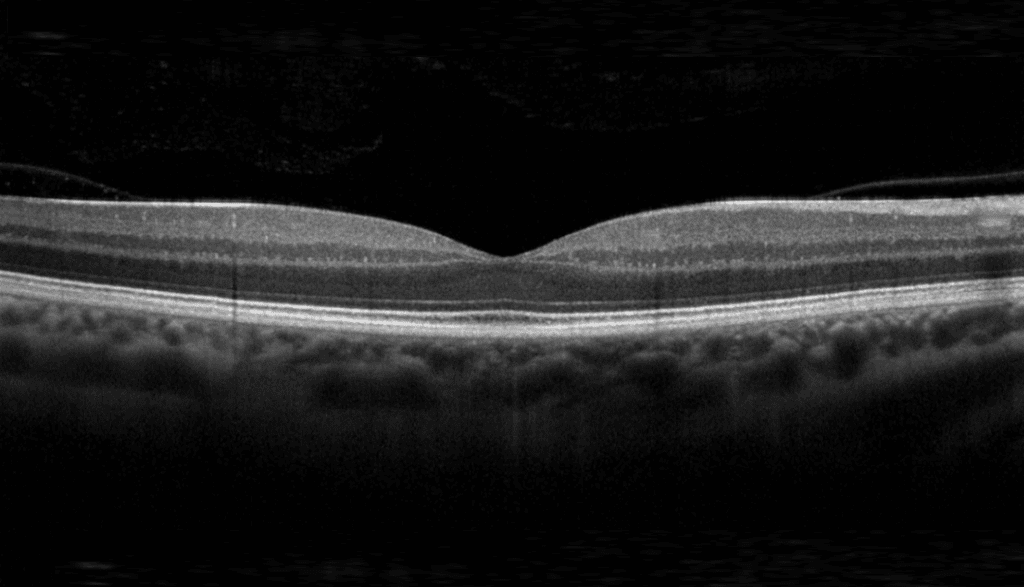 neuroretina
gangliové buňky
RPE
bipolární buňky
cévnatka
fotoreceptory
RPE
Bruchova membrána
Oční lékařství (VLOL7X1)
Nitrooční prostor
Přední oční komora (camera anterior oculi) - prostor mezi zadní plochou rohovky a přední plochou duhovky.

Zadní oční komora (camera posterior oculi) - prostor mezi zadní plochou duhovky a přední plochou čočky a řasnatého tělesa.  Obě oční komory jsou spojeny zornicí a jsou vyplněny komorovou vodou.

Čočka (lens cristallina) - průhledná, bikonvexní, lentikulární struktura za duhovkou.

Sklivec (corpus vitreum) - čirá, rosolovitá hmota vyplňující prostor mezi čočkou a zadním pólem oka a udržující tonus bulbu.
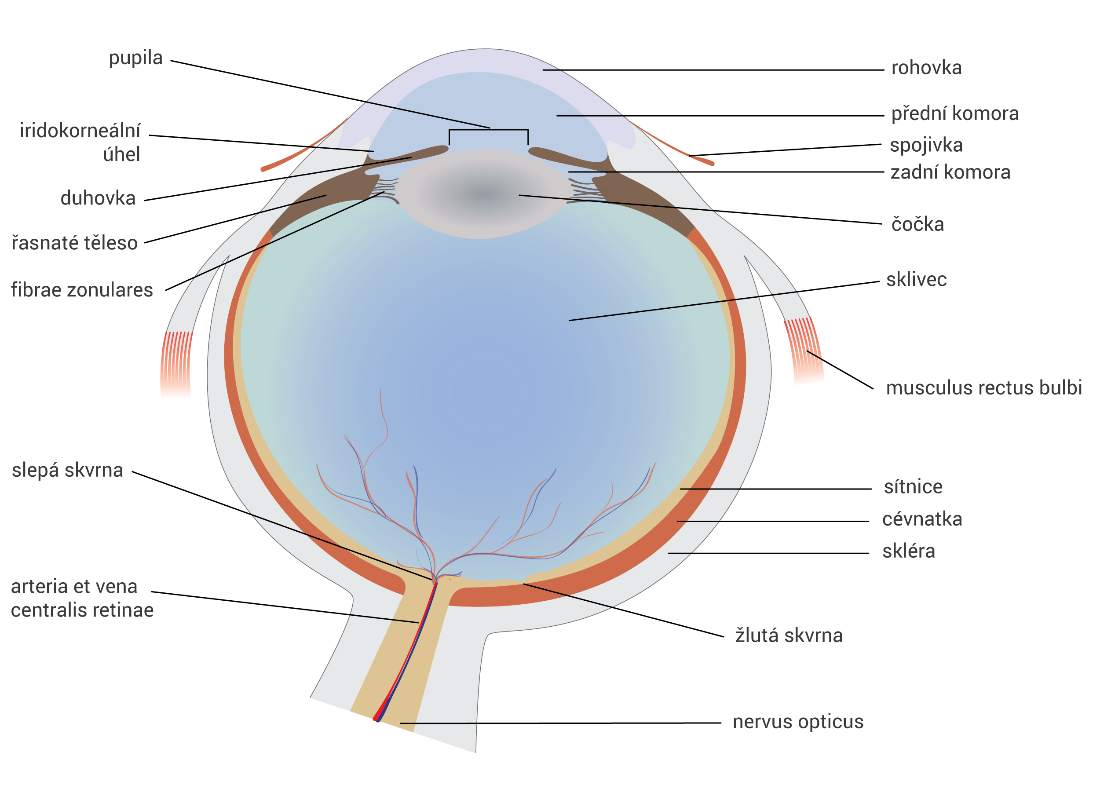 Oční lékařství (VLOL7X1)
Přídatné oční orgány
Spojivka – tenká, průhledná blána tvořící vak, kterým z vnitřní strany víček přechází na přední část bělimy.

Oční víčka – tvořena kůží s podkožím, m. orbicularis oculi (inervován n. VII, při periferní paréze vzniká lagoftalmus), chrupavčitou ploténkou tarzem (k hornímu okraji tarzu se upíná m. levator palpebrae superior - inervován n. III, při paréze vzniká ptóza), tarzální spojivkou.

Slzné ústrojí – tvořeno slznou žlázou a slznými cestami (slzné body, slzné kanálky, slzný vak, slzovodem pak slzy odtékají do nosu).

Okohybné svaly – 4 přímé a 2 šikmé, všechny se upínají do skléry.
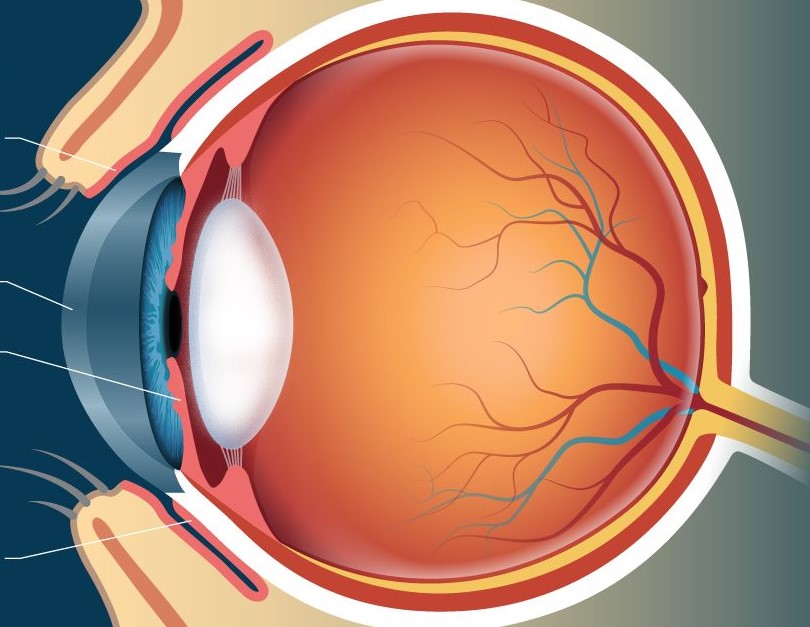 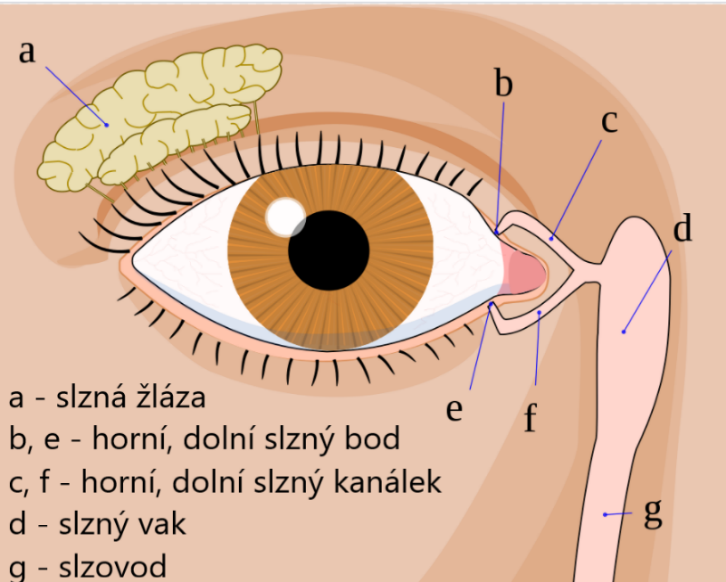 tarzální spojivka
rohovka
duhovka
bulbární spojivka
Oční lékařství (VLOL7X1)
Zraková dráha
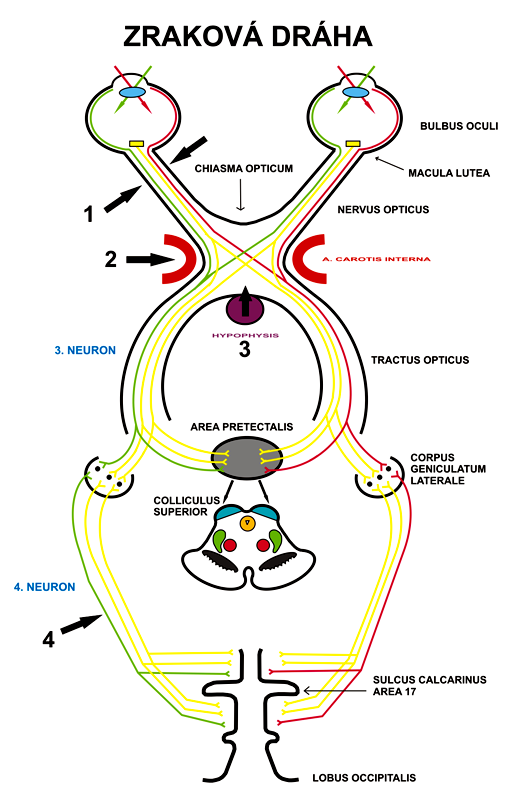 Je tříneuronová:
1. neuron je bipolární buňka
2. neuron je gangliová buňka
3. neuron je v corpus geniculatum laterale
Zrakové ústředí – zraková kůra (Brodmanova area 17, area striata)
Oční lékařství (VLOL7X1)
Take home message aneb co studenti často nevědí
Bruchova membrána

  Senzitivní inervace rohovky
   
  Aferentní dráha pupilárního reflexu
Oční lékařství (VLOL7X1)